“Big Idea” Question
Intro
Review Concepts
Check-In Questions
Teacher Engagement
Vocabulary
Student-Friendly Definition
Examples & Non-Examples
Morphological Word Parts
Frayer Model
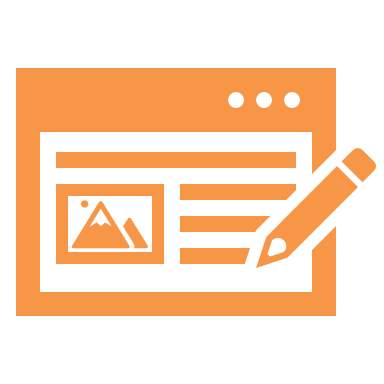 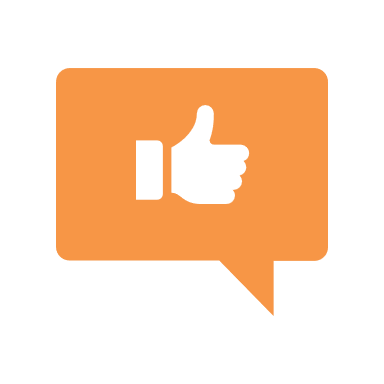 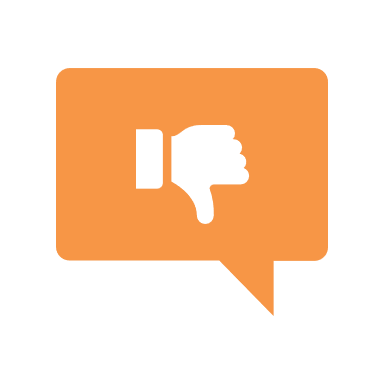 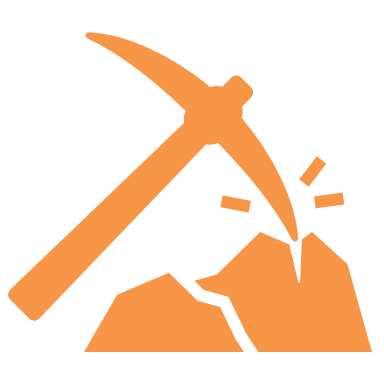 Simulation/Activity
[Speaker Notes: OK everyone, get ready for our next lesson.  Just as a reminder, these are the different components that our lesson may include, and you’ll see these icons in the top left corner of each slide so that you can follow along more easily!]
Producer
Intro
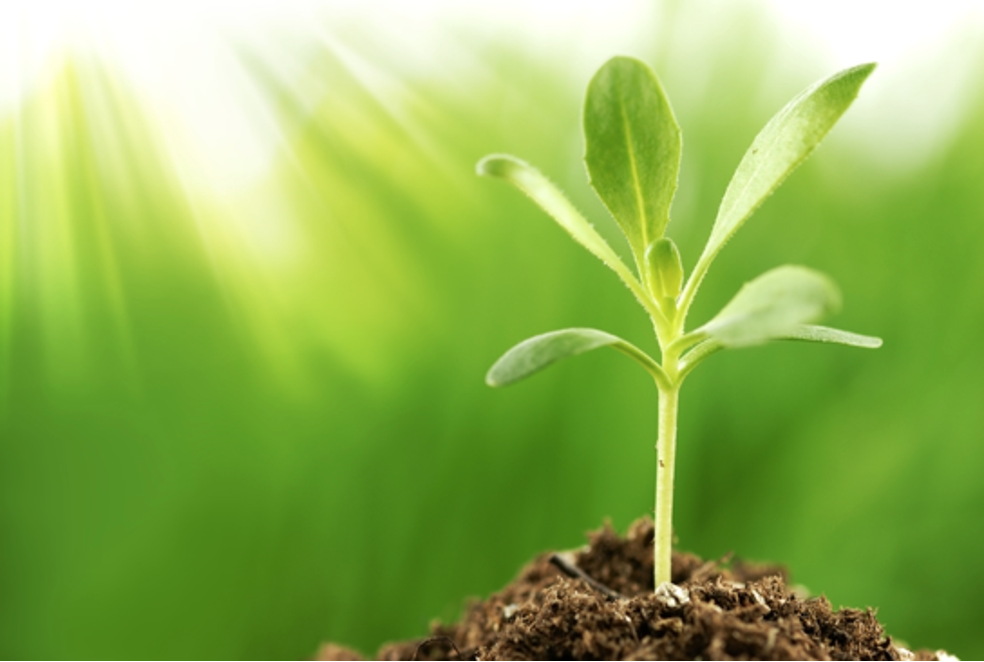 [Speaker Notes: Today, we’ll be learning about the word: Producer.]
Big Question: How do producers interact with other plants and animals?
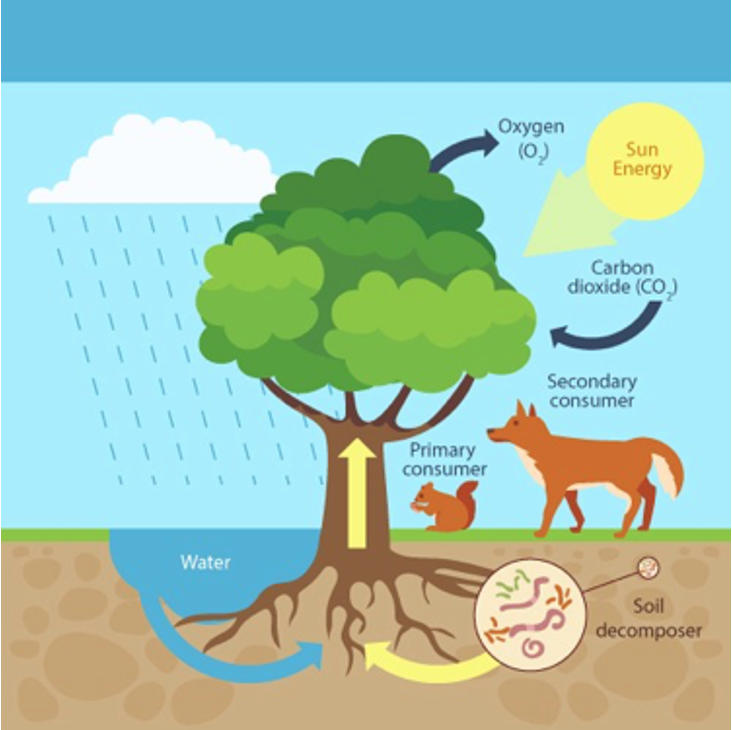 [Speaker Notes: Our “big question” is: How do producers interact with other plants and animals?
[Pause and illicit predictions from students.]

I love all these thoughtful scientific hypotheses!  Be sure to keep this question and your predictions in mind as we move through these next few lessons, and we’ll continue to revisit it.]
[Speaker Notes: Before we move on to our new topic, let’s review some other words & concepts that you already learned and make sure you are firm in your understanding.]
Ecosystem: an area where living and nonliving things interact
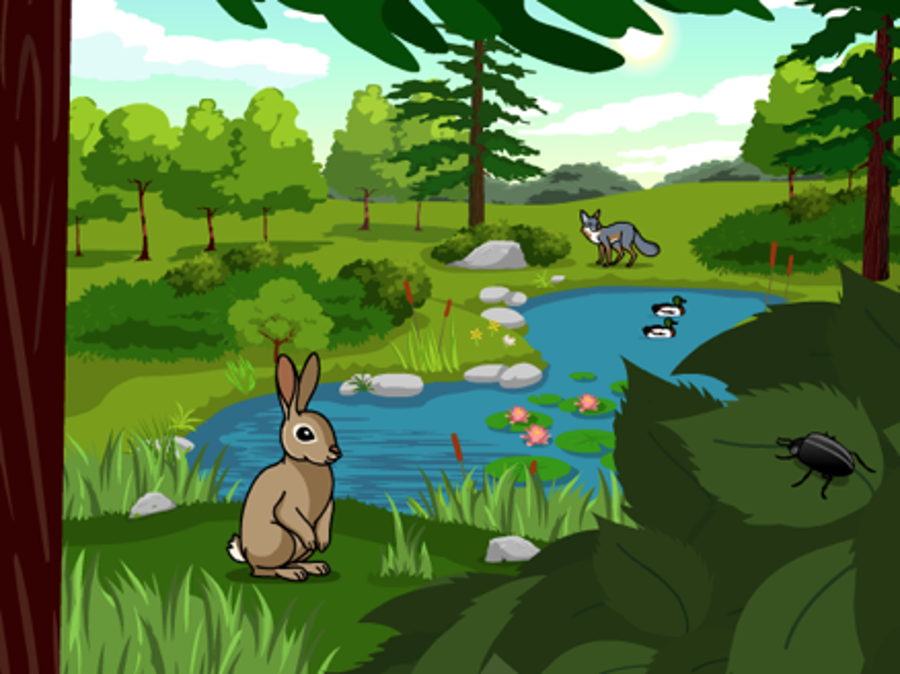 [Speaker Notes: An ecosystem is an area where living and nonliving things interact.]
Biotic Factor: living things in an ecosystem
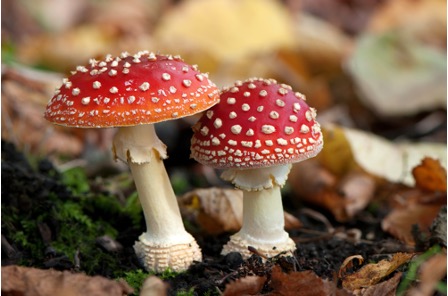 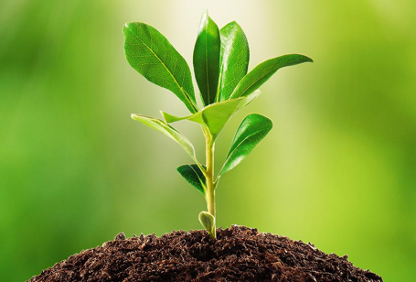 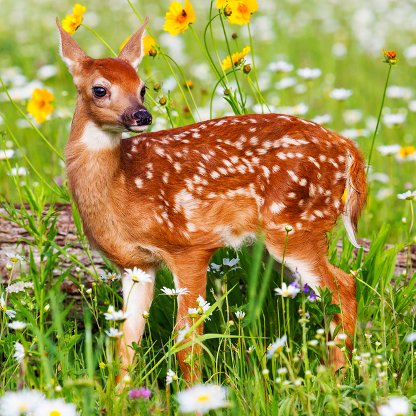 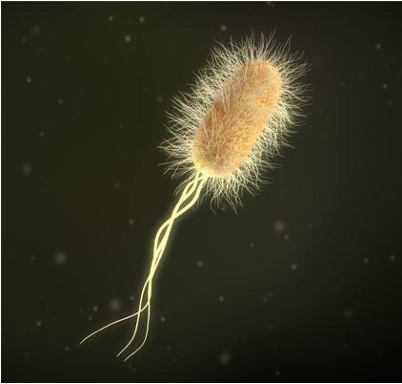 [Speaker Notes: Biotic factors are the living things in an ecosystem.]
Abiotic Factor: nonliving things in an ecosystem
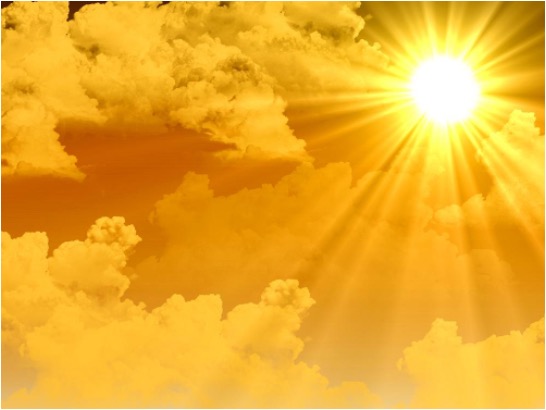 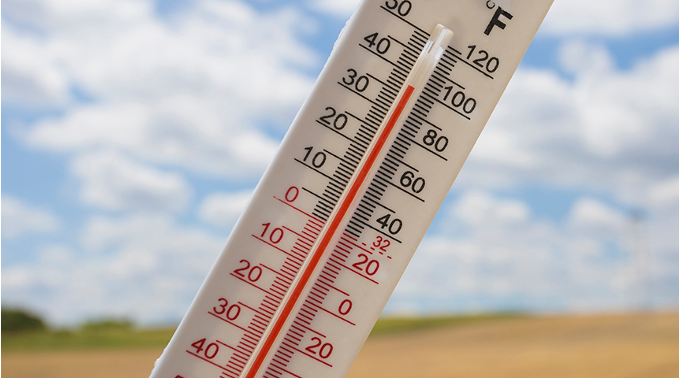 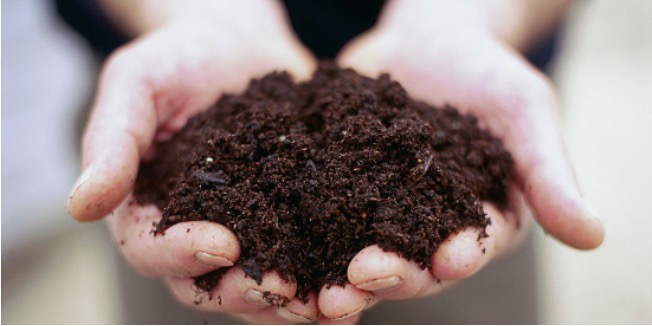 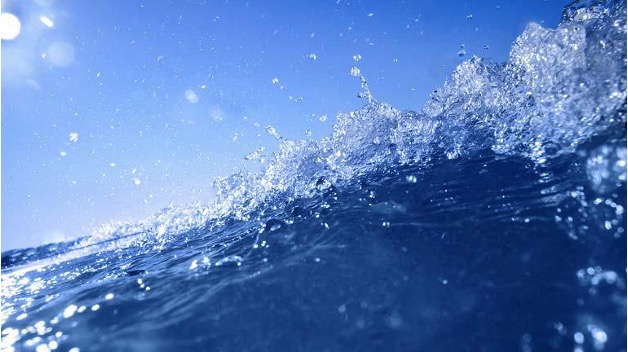 [Speaker Notes: Abiotic factors are nonliving things in an ecosystem.]
[Speaker Notes: Now let’s pause for a moment to review the information we have covered already.]
What is an ecosystem?
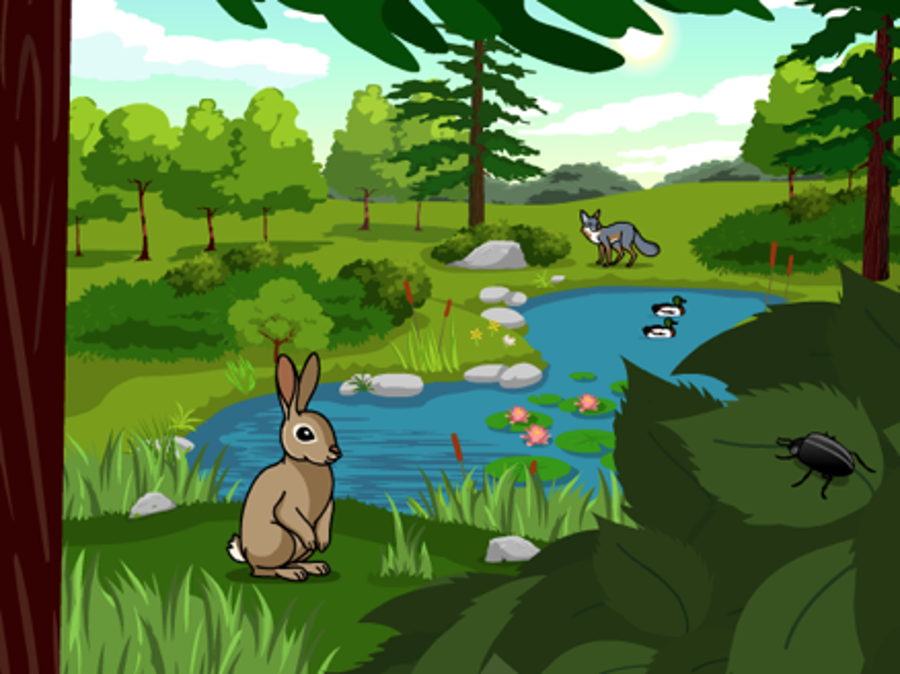 [Speaker Notes: What is an ecosystem?

[an area where living and nonliving things interact]]
What is the difference between biotic and abiotic factors in an ecosystem?
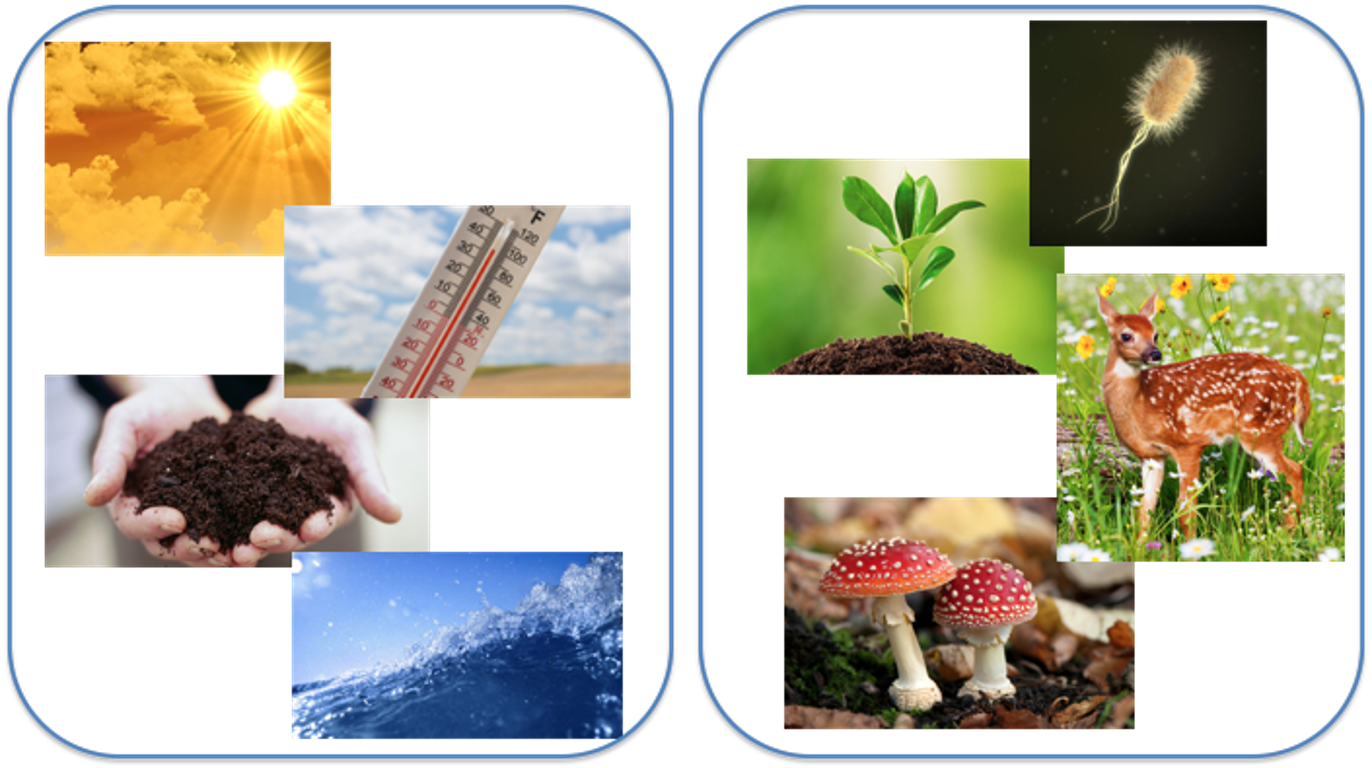 [Speaker Notes: What is the difference between biotic and abiotic factors in an ecosystem?

[Biotic are living and abiotic are nonliving things]]
Producer
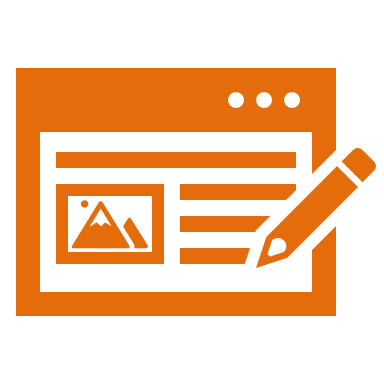 [Speaker Notes: Now that we’ve reviewed, let’s define the phrase producer.]
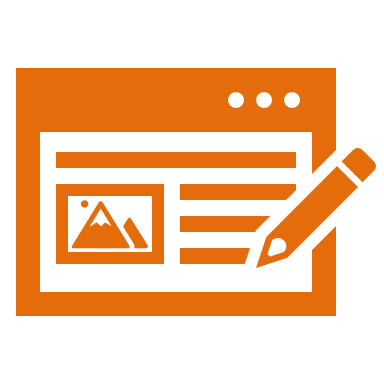 Producer: organisms that use energy from the sun to make their own food
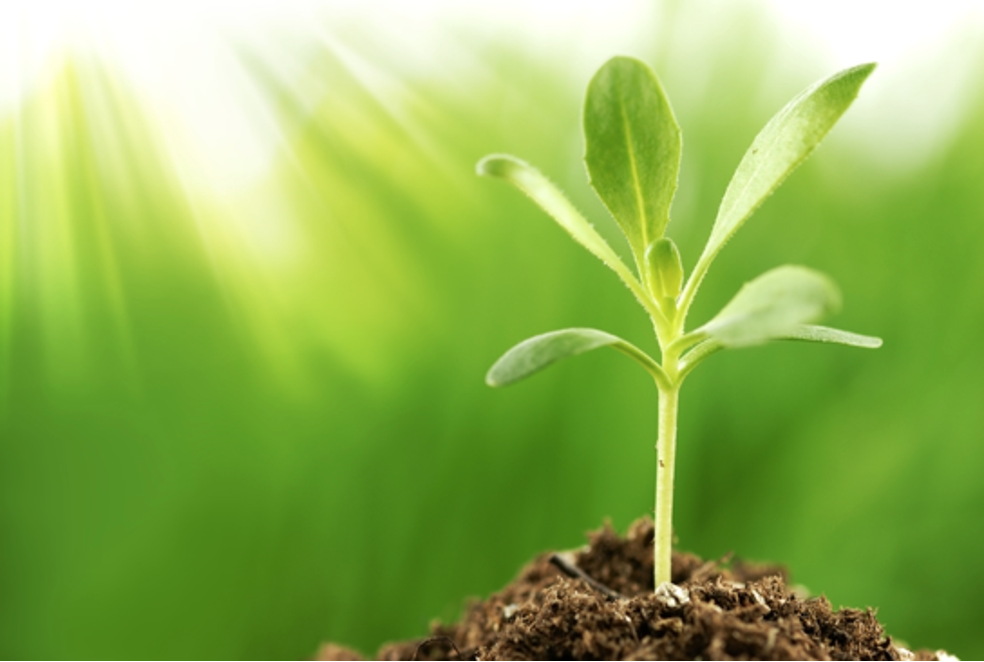 [Speaker Notes: Producers are living things that use energy from the sun to make their own food.]
[Speaker Notes: Let’s check-in for understanding.]
Producers get energy from the _______ to make their own food.
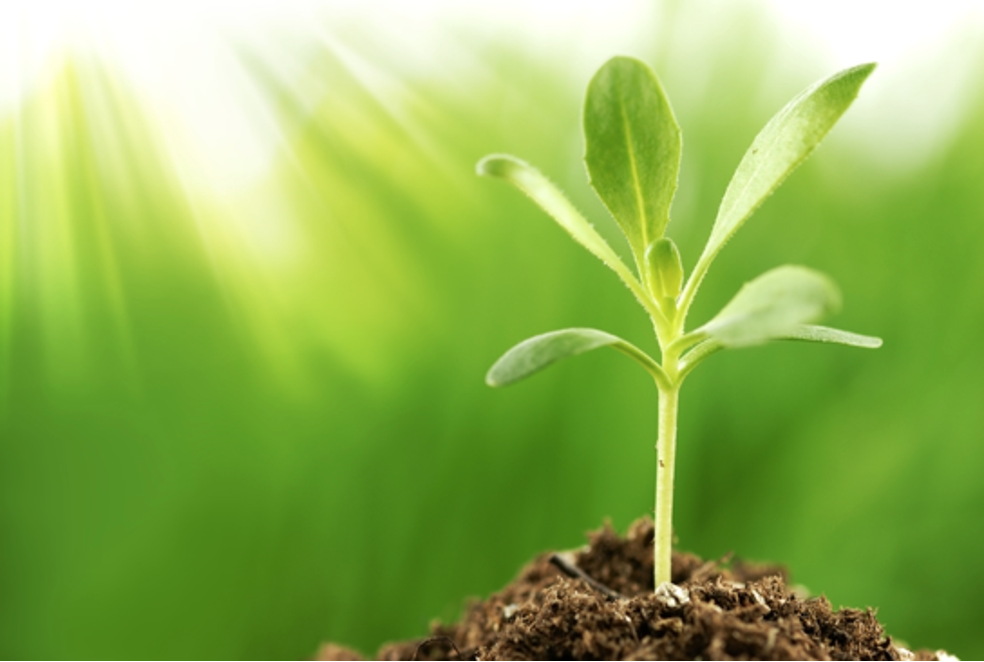 [Speaker Notes: Producers get energy from the ____ to make their own food.

[sun]]
Producers get energy from the sun  to make their own food.
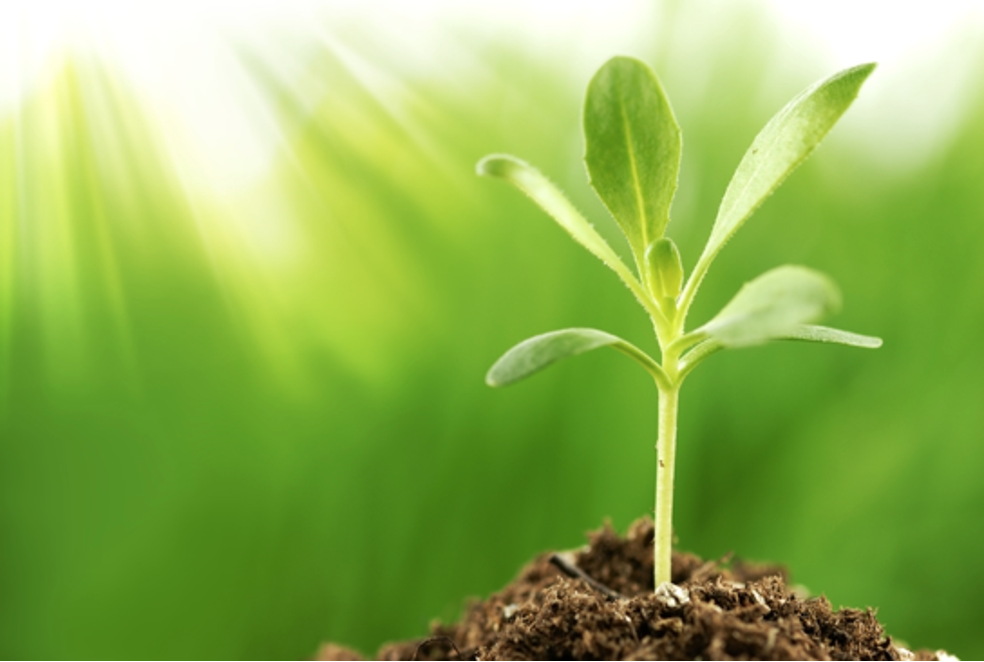 [Speaker Notes: Producers get energy from the sun to make their own food.]
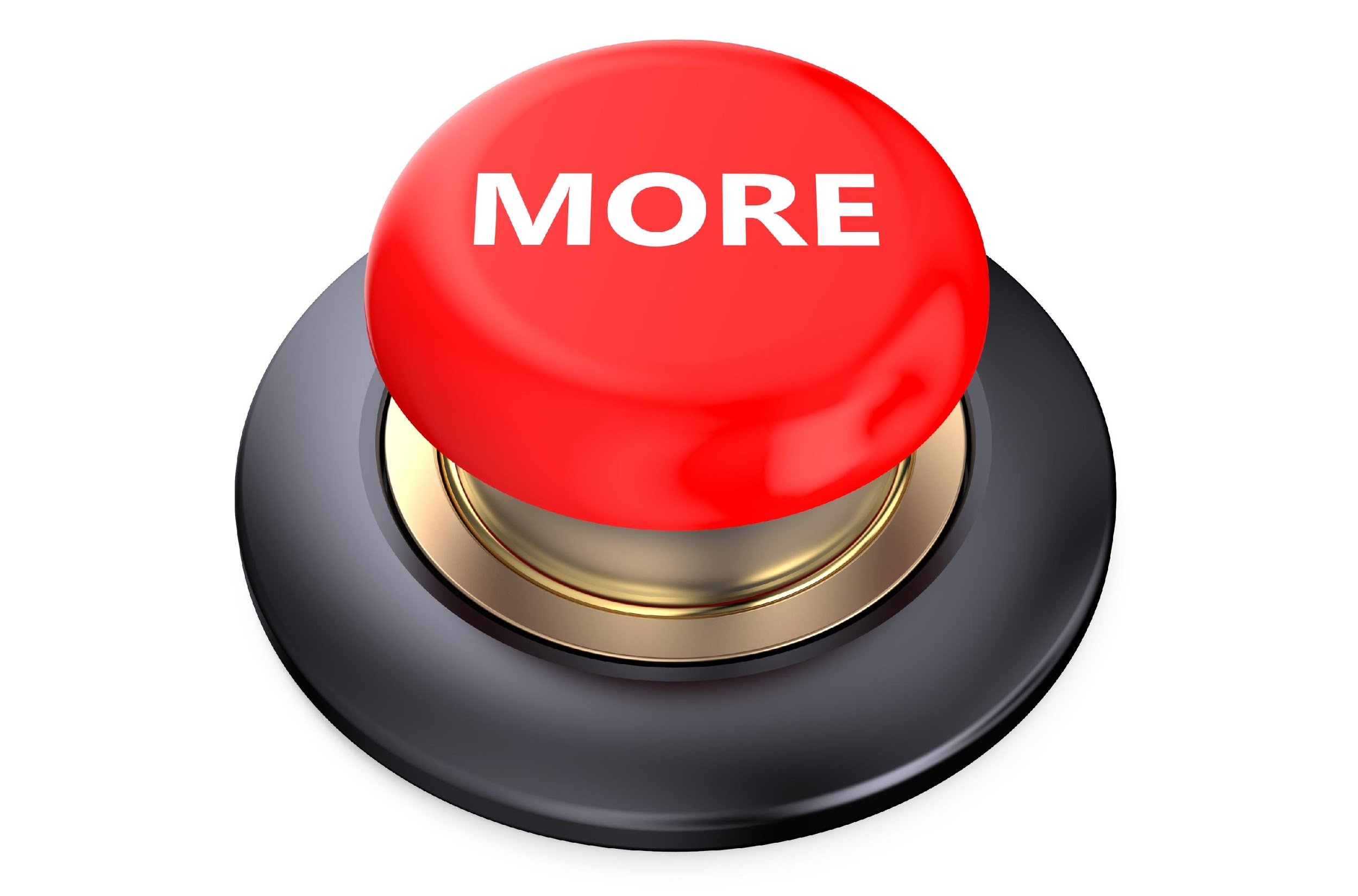 [Speaker Notes: That is the basic definition, but there is a bit more you need to know.]
Green plants make their own food using photosynthesis
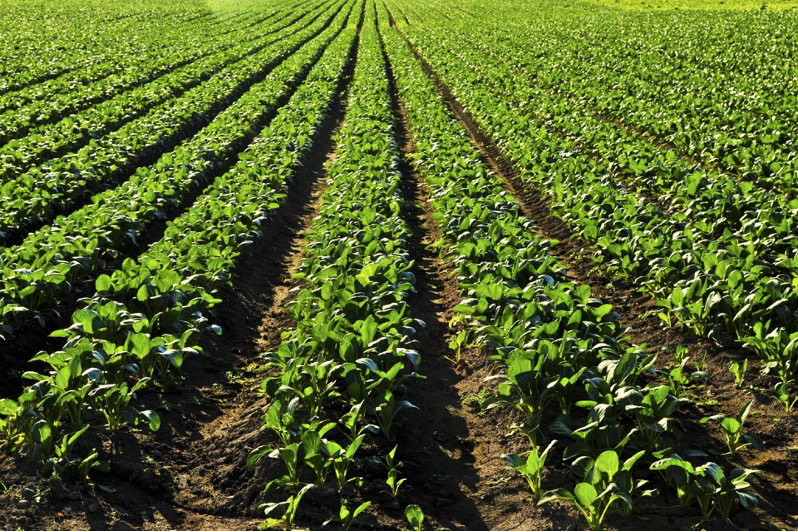 [Speaker Notes: Green plants make their own food using photosynthesis.]
Chlorophyll in the green leaves traps the sun’s energy
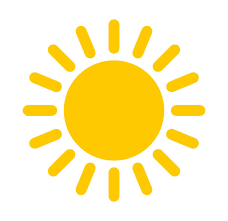 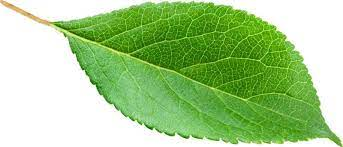 [Speaker Notes: The chlorophyll in the plant’s leaves traps the sun’s energy so it can be used to create its own food.]
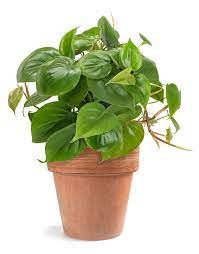 Green plants are producers
[Speaker Notes: So, this makes green plants producers.]
[Speaker Notes: Let’s check-in for understanding.]
What process do green plants use to create their own food?
Erosion
Photosynthesis
Melting
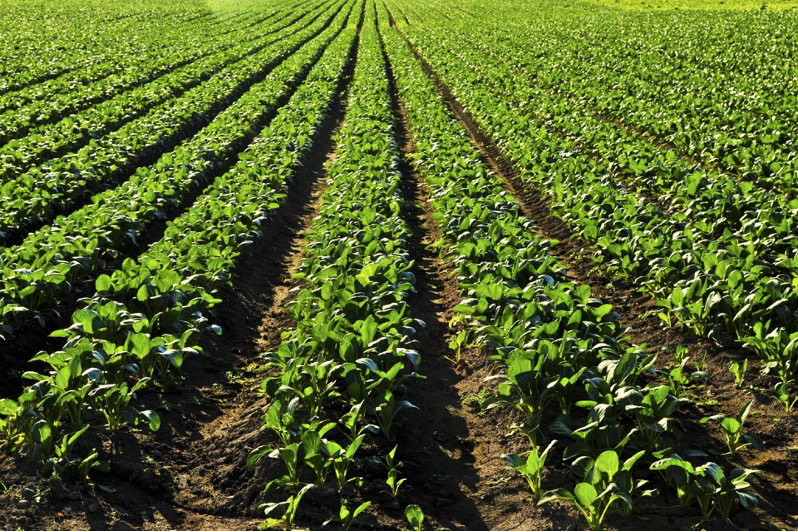 [Speaker Notes: What process do green plants use to create their own food?

[B. Photosynthesis]]
What process do green plants use to create their own food?
Erosion
Photosynthesis
Melting
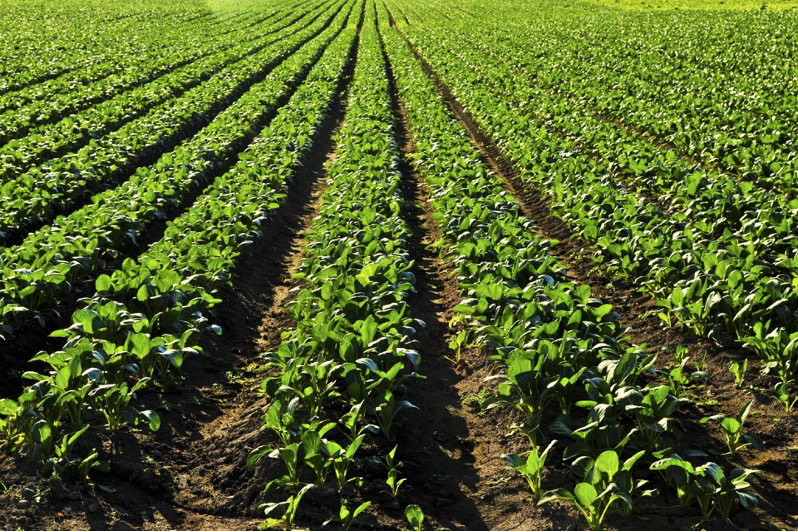 [Speaker Notes: What process do green plants use to create their own food? B. Photosynthesis]
The sun’s energy comes is trapped by the plant’s roots.
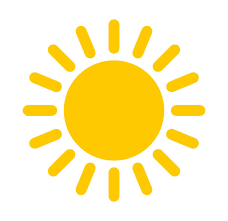 True
False
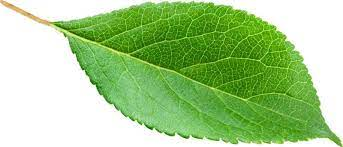 [Speaker Notes: The sun’s energy is trapped by the plant’s roots.

[False]]
The sun’s energy comes is trapped by the plant’s roots.
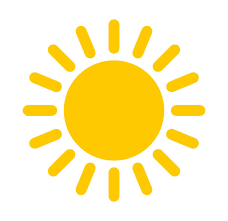 True
False
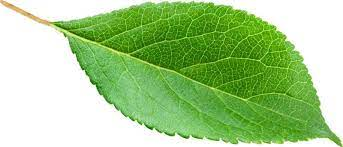 [Speaker Notes: The sun’s energy is trapped by the plant’s roots. False]
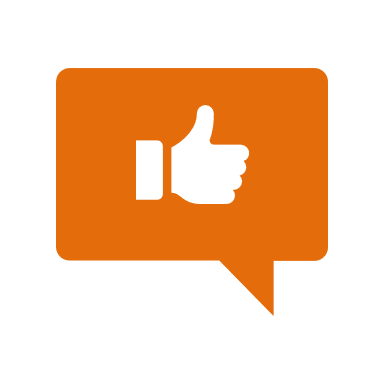 [Speaker Notes: Now, let’s talk about some examples of producers.]
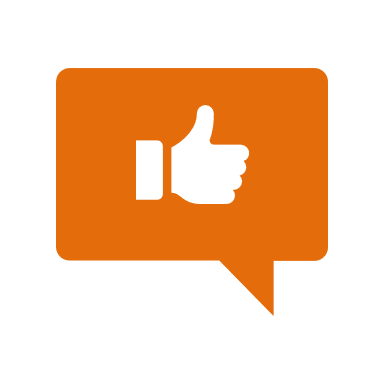 Sunflowers are an example of a producer
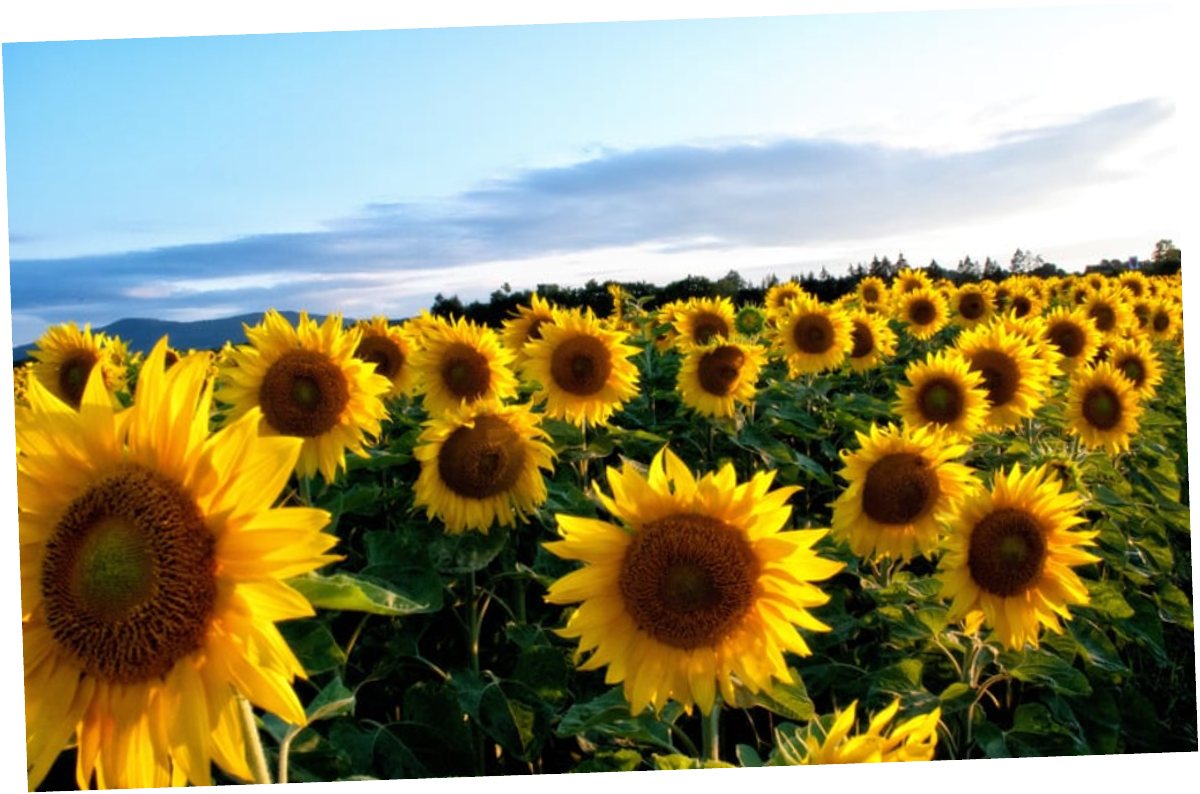 [Speaker Notes: Here is an example of a producer. Sunflowers use the sun’s energy to make their own food.]
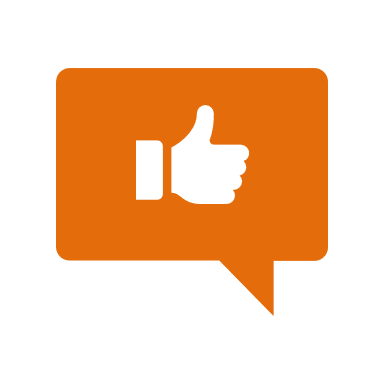 Trees are also an example of a producer
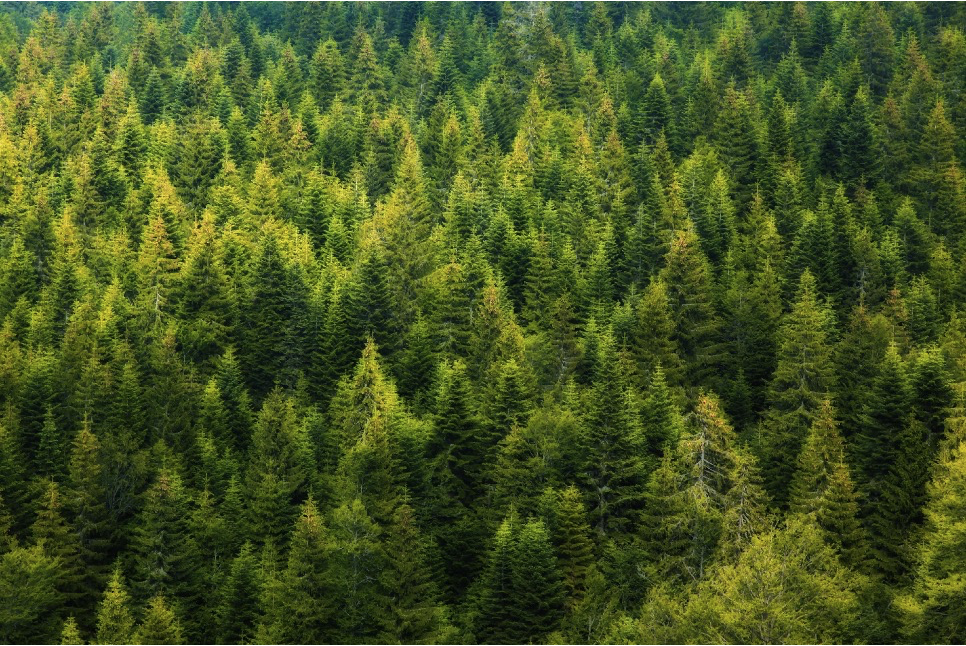 [Speaker Notes: Here is another example of producers. The trees in this forest also use photosynthesis to make their own food.]
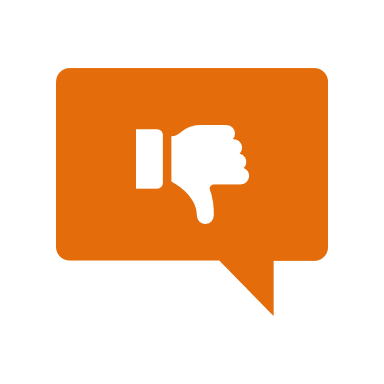 [Speaker Notes: Now, let’s talk about some non-examples of producers.]
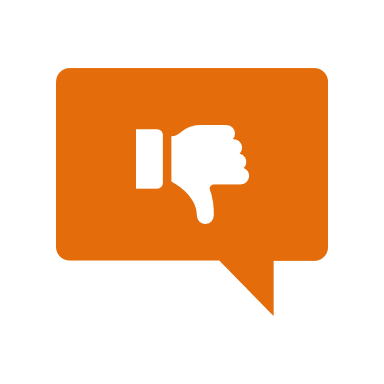 Moose are NOT an example of a producer
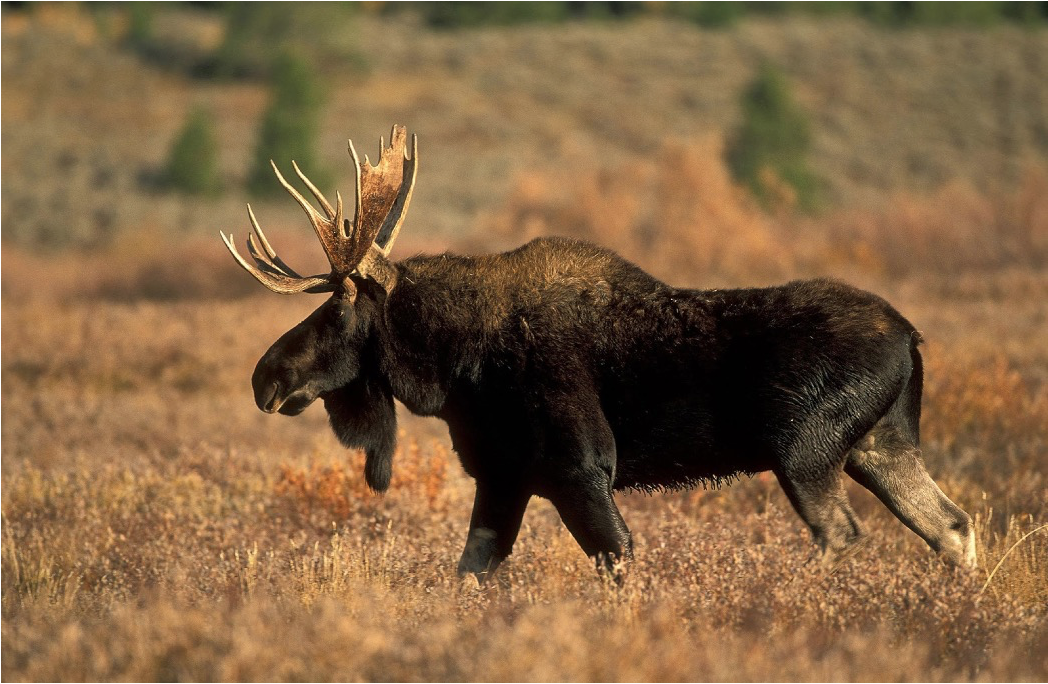 [Speaker Notes: This is not an example of a producer. Moose cannot make their own food, they must eat plants to get its energy.]
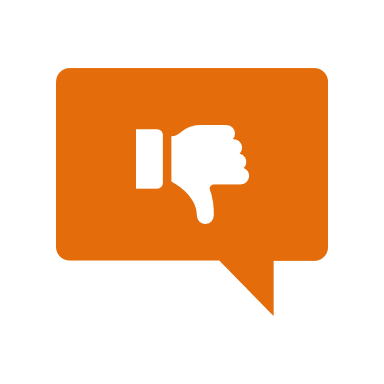 Bears are also NOT an 
example of a producer
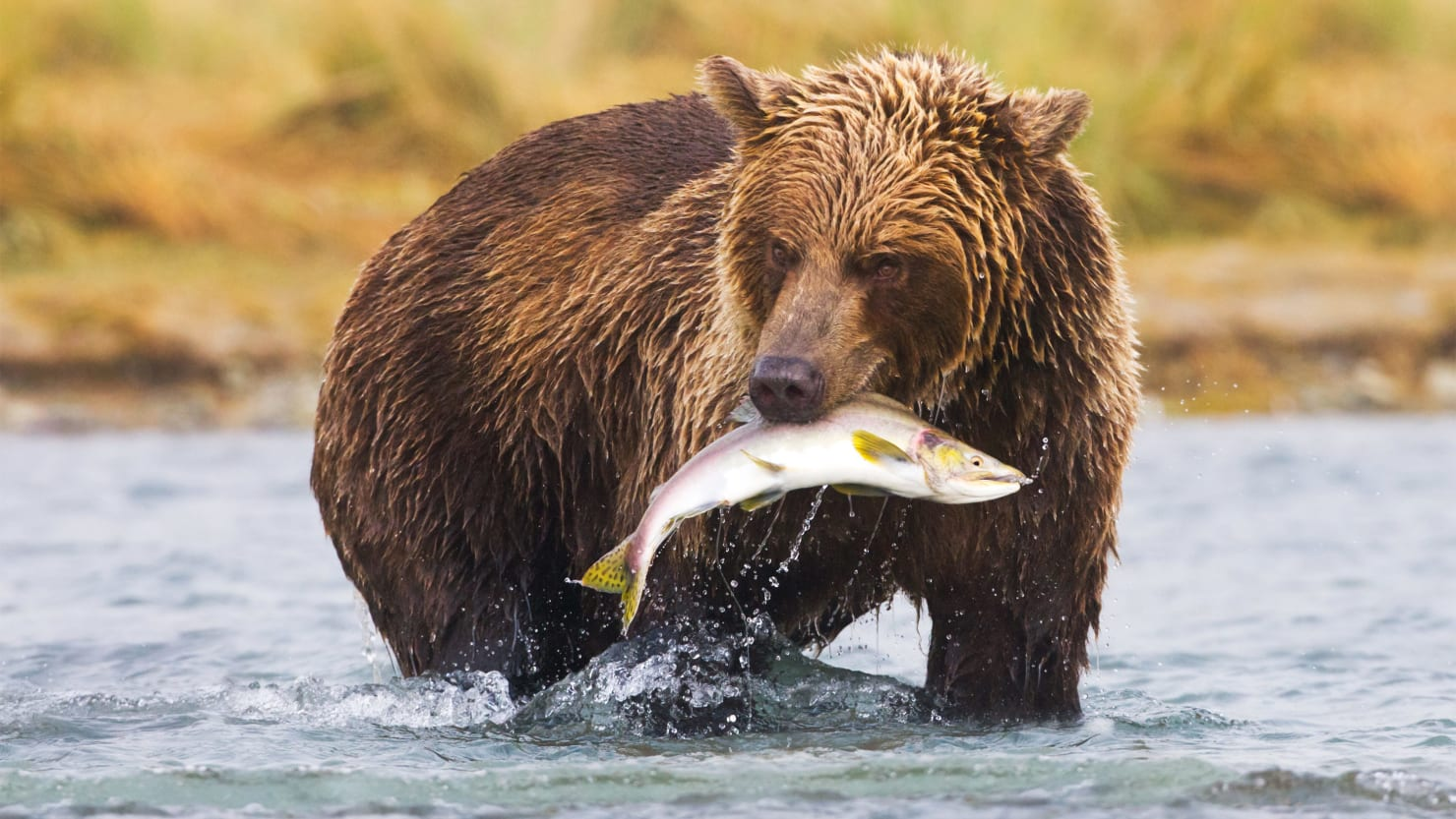 [Speaker Notes: This bear is not a producer because it cannot make its own food. Instead, he eats plants and animals, like this fish, to get its energy.]
[Speaker Notes: Now let’s pause for a moment to check your understanding.]
Which one is NOT a producer?
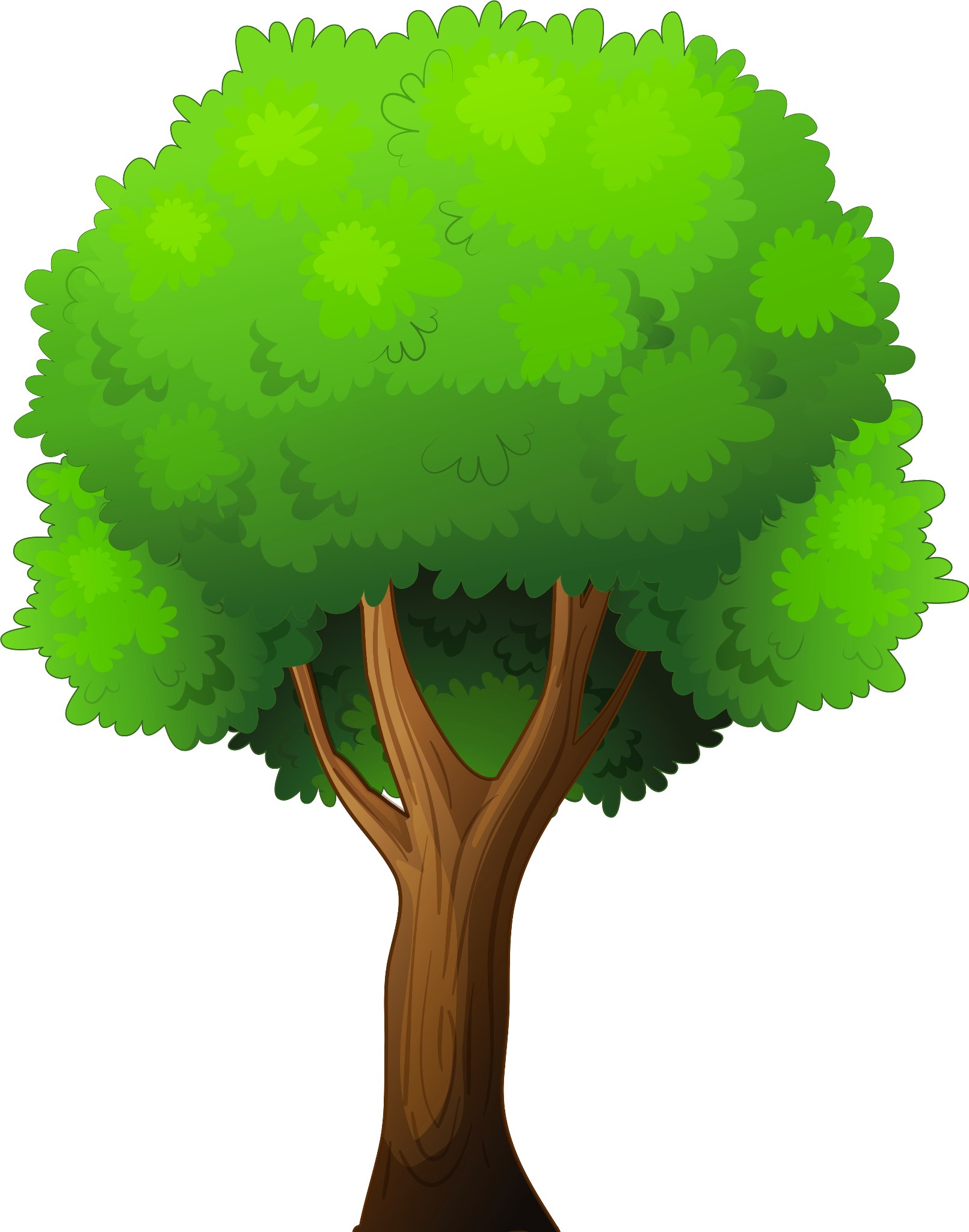 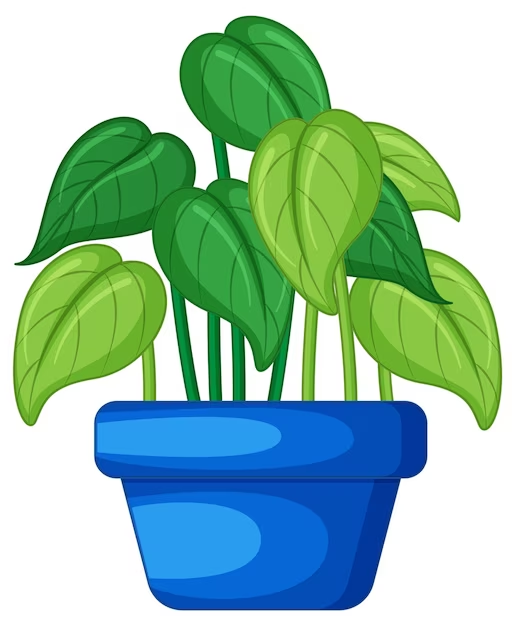 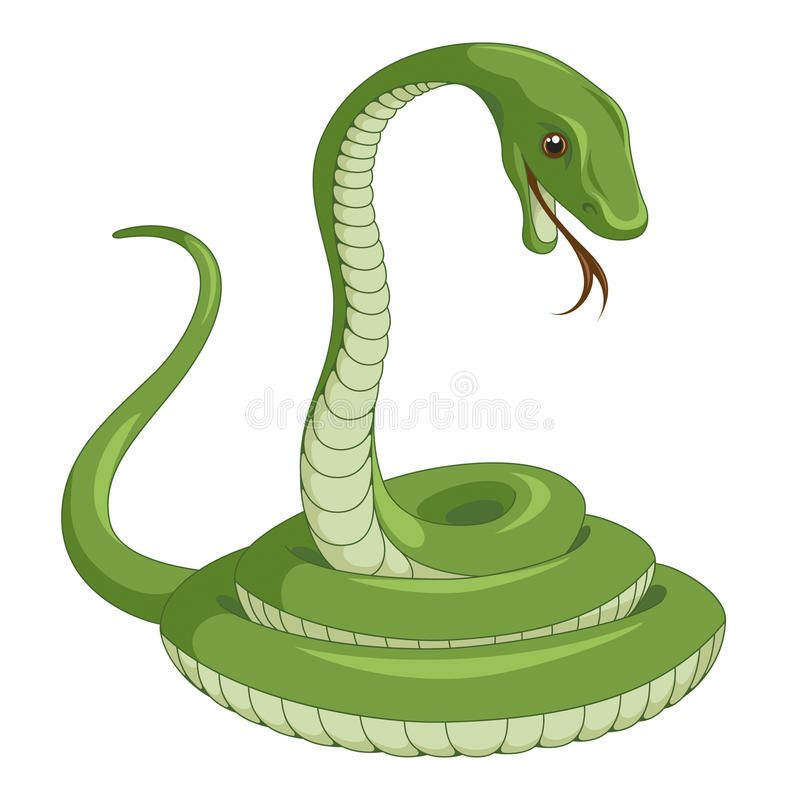 House Plant
Tree
Snake
[Speaker Notes: Which one is not a producer?

[Snake]]
Which one is NOT a producer?
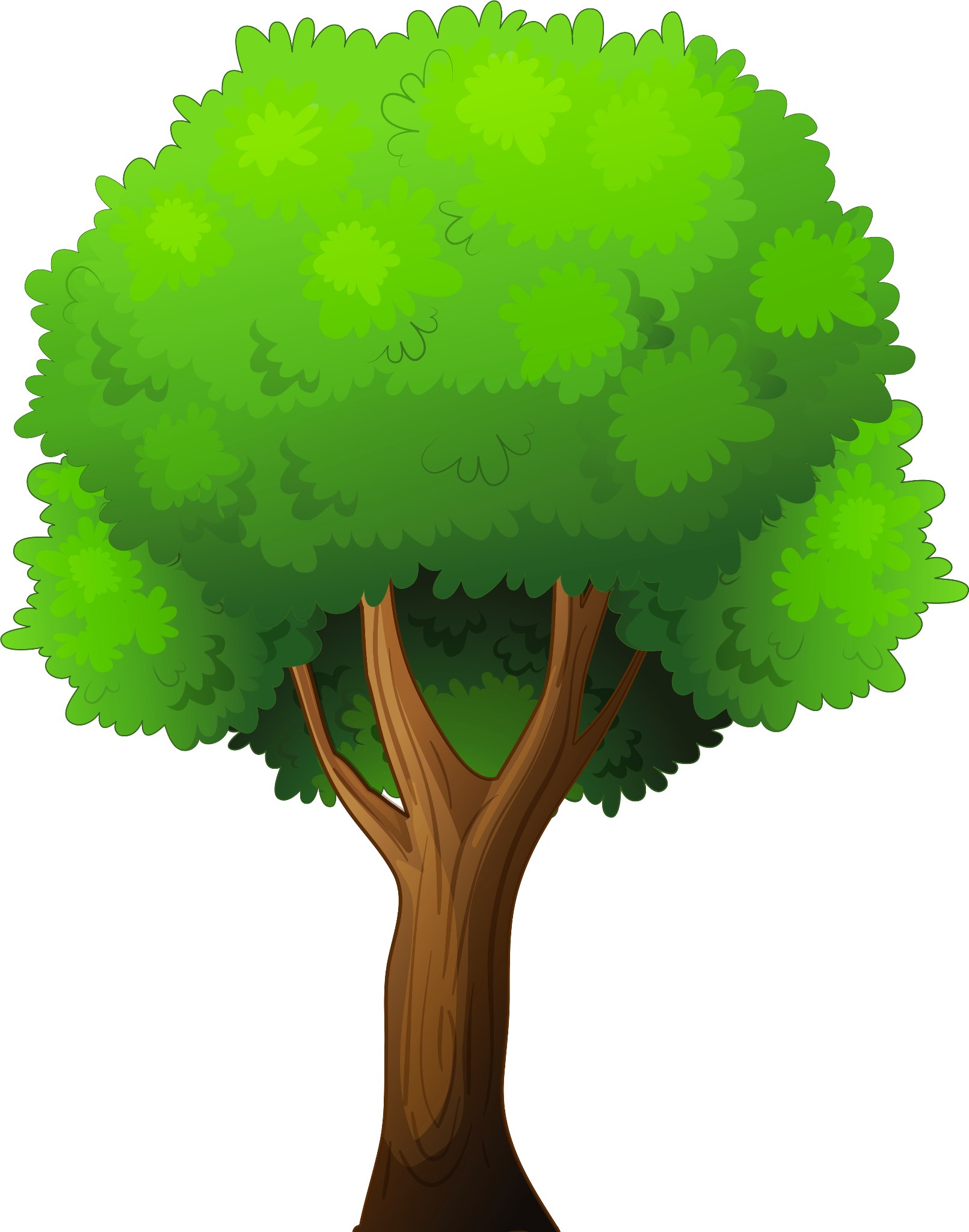 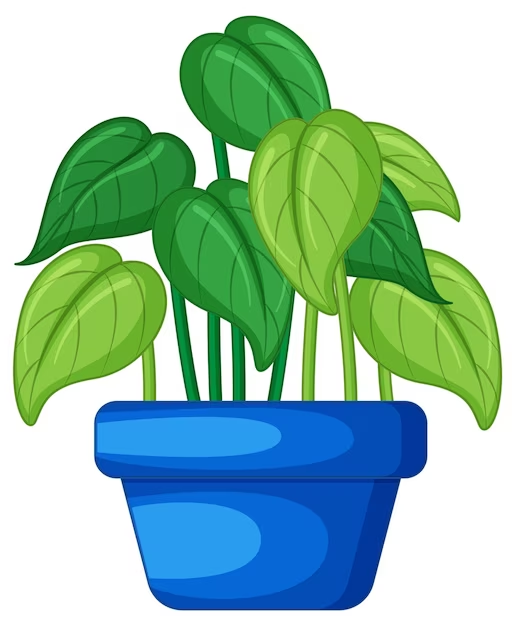 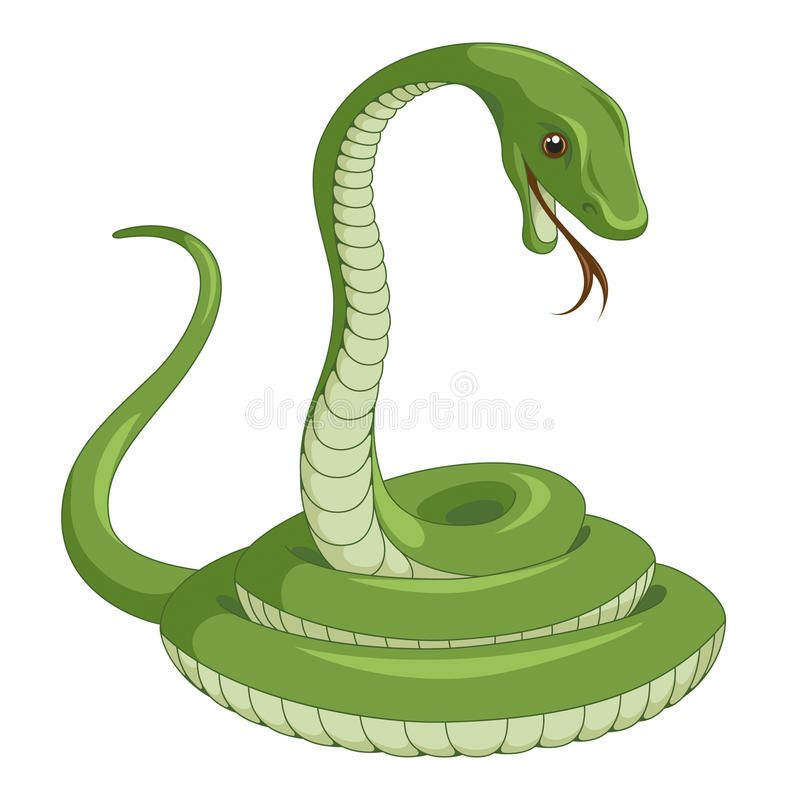 House Plant
Tree
Snake
[Speaker Notes: Which one is not a producer? Snake]
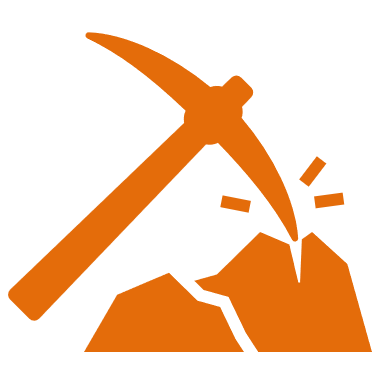 [Speaker Notes: We can also break down the term producer into different word parts to help us remember the meaning.  Let’s take a look!]
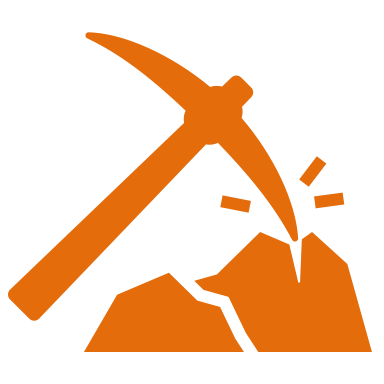 Producer
(root)
(suffix)
[Speaker Notes: We can break up the term producer into two parts: a root and a suffix.]
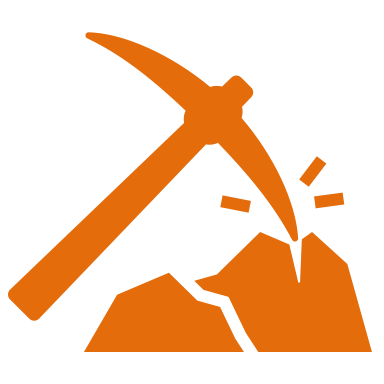 Producer
to make or create
[Speaker Notes: First, the root word “produce” means to make or create.]
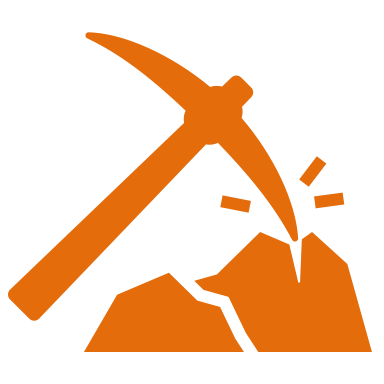 Producer
something that performs an action
[Speaker Notes: The suffix -er means something that performs an action.]
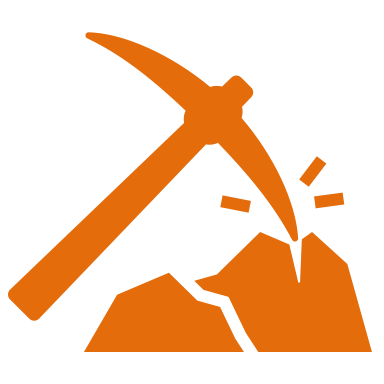 Produc + er
something that makes or creates
[Speaker Notes: So, when you add the suffix, -er to the root word produce, this means someone or something that makes or creates.]
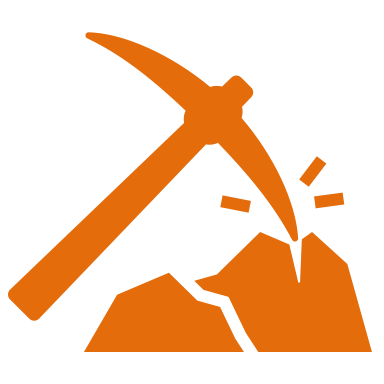 So, when we use the term producers, we are talking about organisms that make their own food.
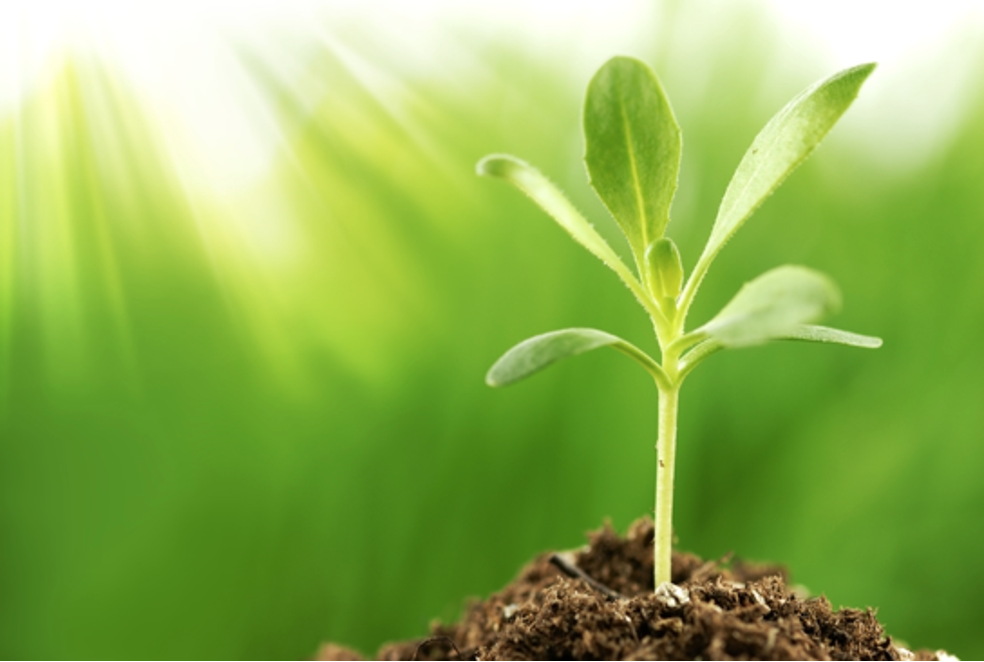 [Speaker Notes: So a producer is something that can make or create. Producers in an ecosystem can make or create their own food.]
[Speaker Notes: Now let’s pause for a moment to check your understanding.]
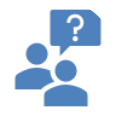 List 3 examples of producers.
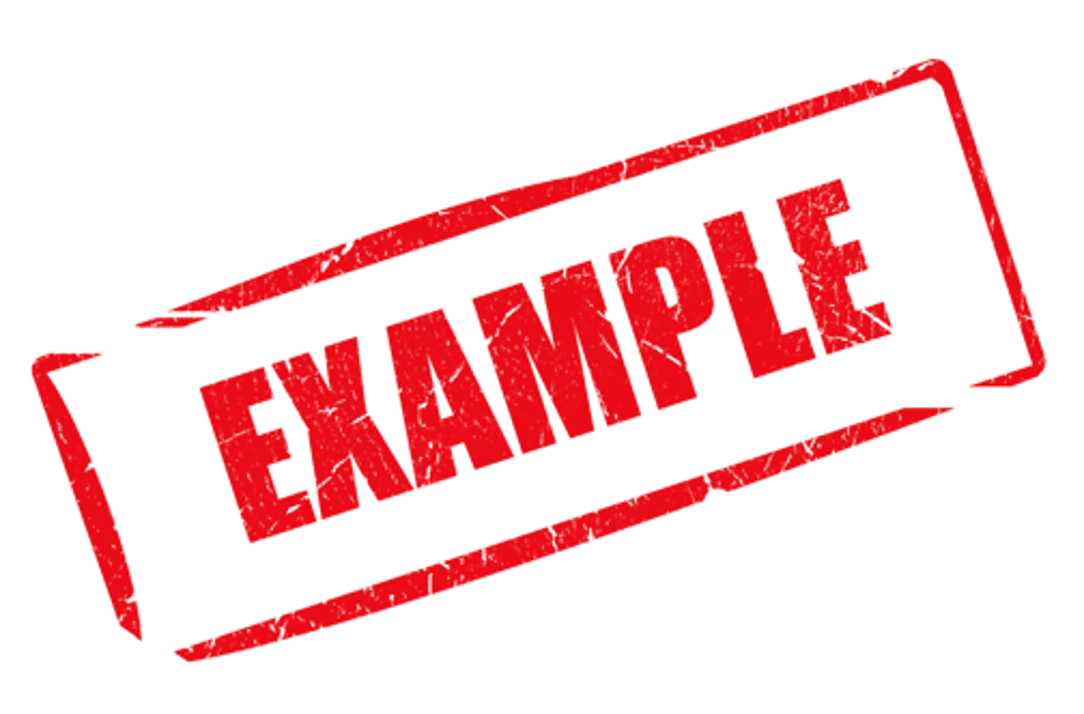 [Speaker Notes: List three examples of producers.]
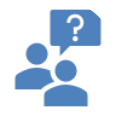 Are people producers?
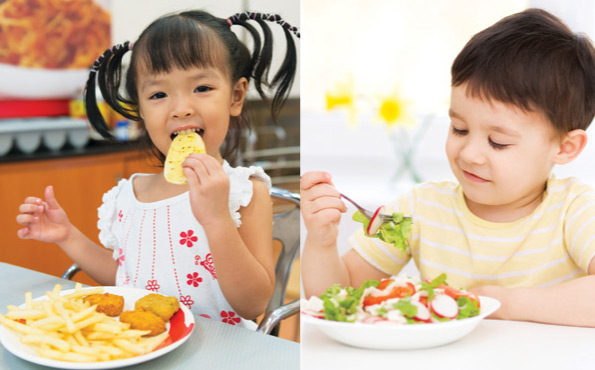 [Speaker Notes: Are people producers?

[No. We cannot create our own food. We have to eat food.]]
Remember!!!
[Speaker Notes: So remember!]
Producer: organisms that use energy from the sun to make their own food
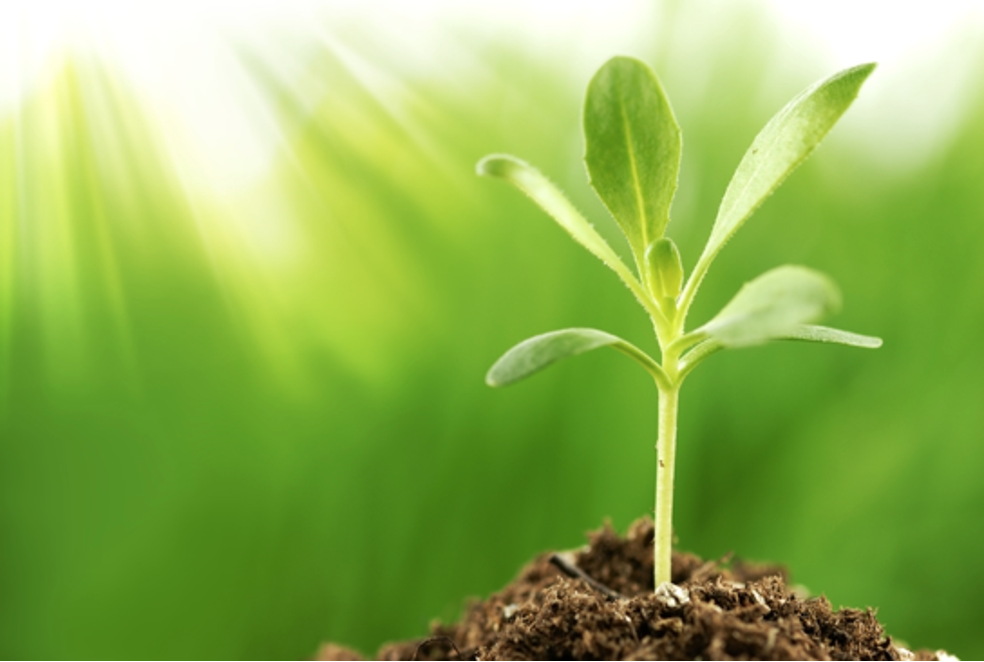 [Speaker Notes: Producers are organisms that uses energy from the sun to make their own food.]
[Speaker Notes: We will now complete this concept map, called a Frayer model, to summarize and further clarify what you have learned about the term producer.]
Picture
Definition
Producer
Example
How do producers impact my life?
[Speaker Notes: To complete the Frayer model, we will choose from four choices the correct picture, definition, example, and response to the question, “How do producers impact my life?” Select the best response for each question using the information you just learned. As we select responses, we will see how this model looks filled in for the term producer.]
Directions: Choose the correct picture of a producer from the choices below.
B
A
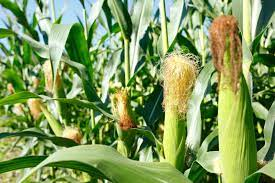 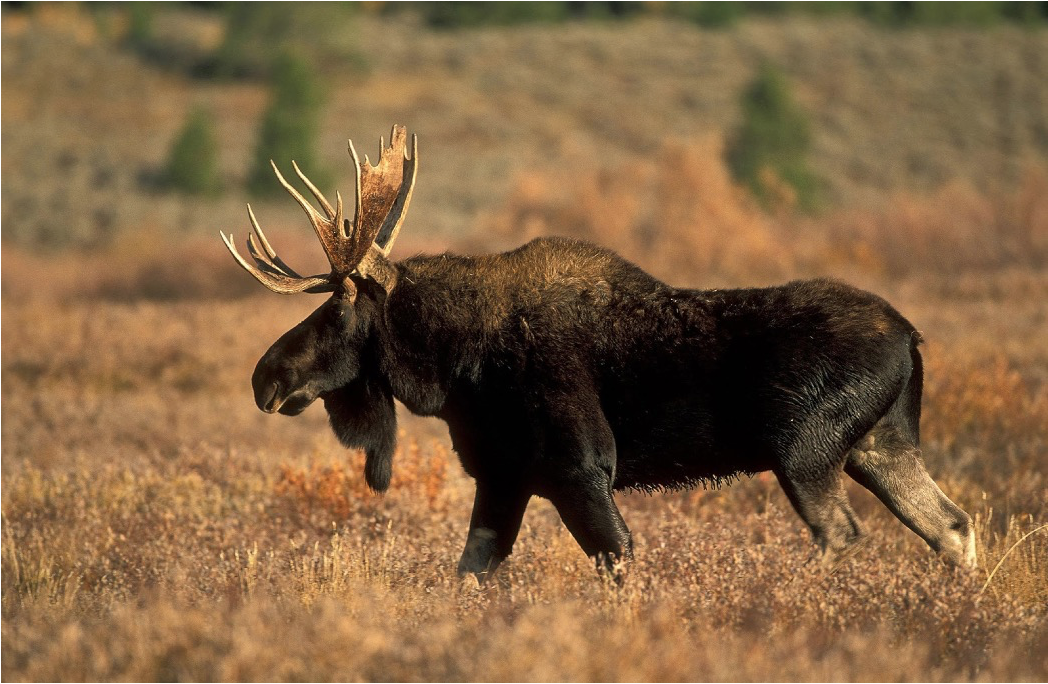 D
C
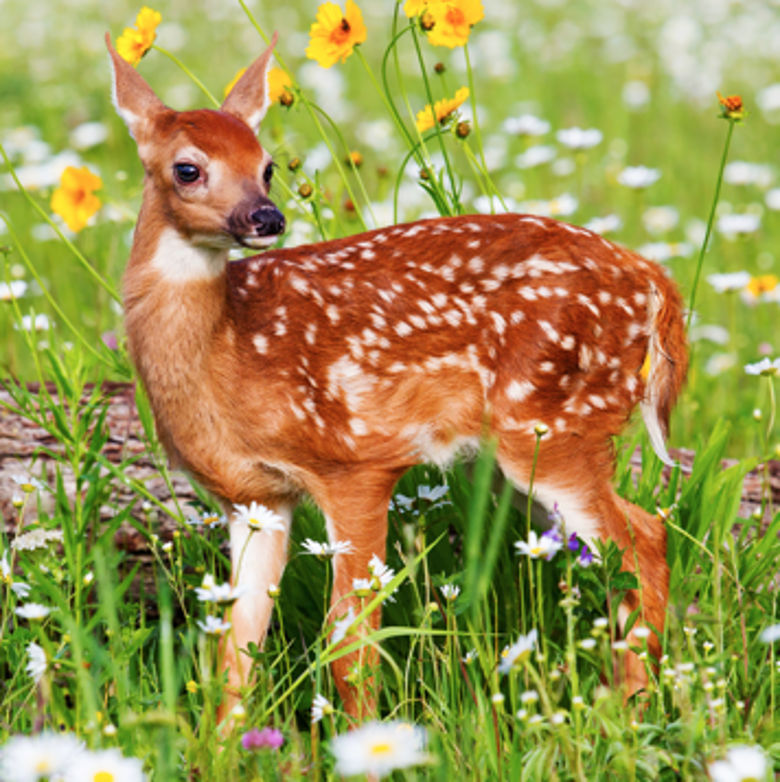 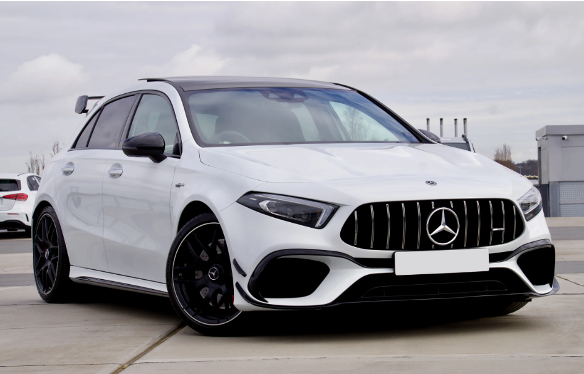 [Speaker Notes: Choose the one correct picture of a producer from these four choices.]
Directions: Choose the correct picture of a producer from the choices below.
B
A
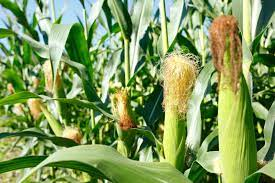 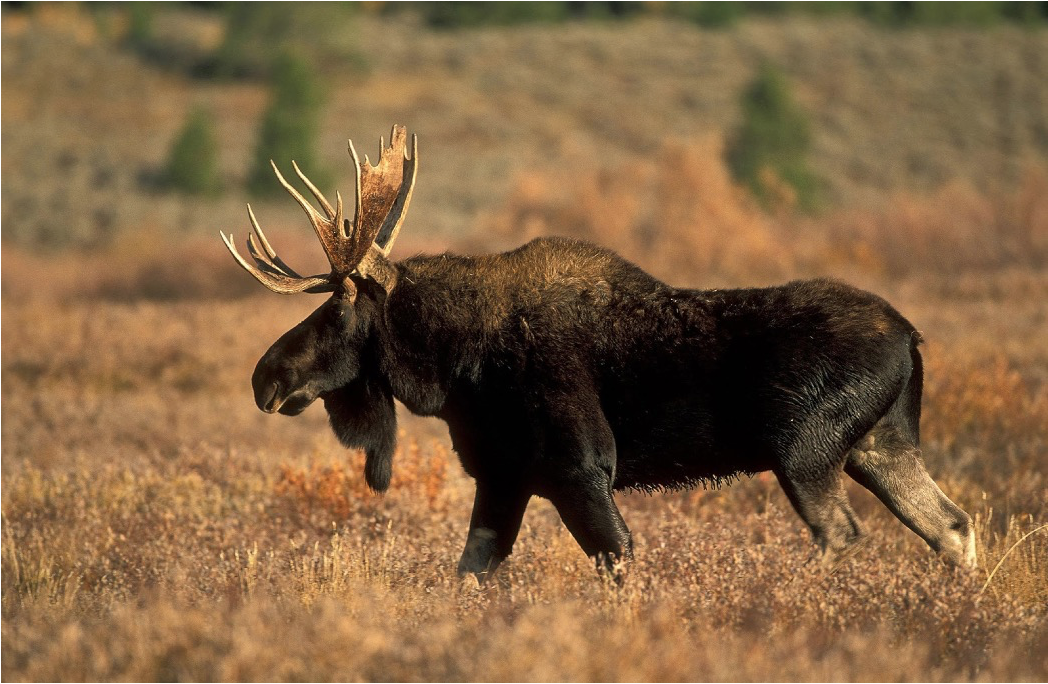 D
C
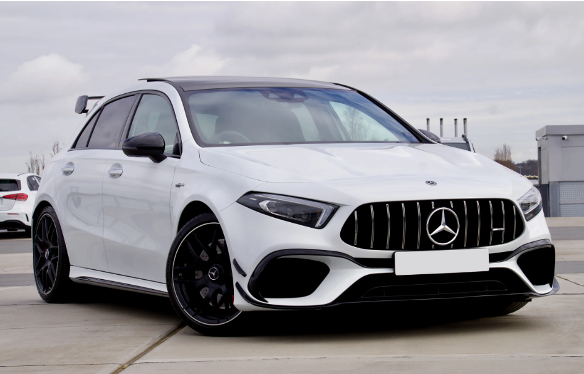 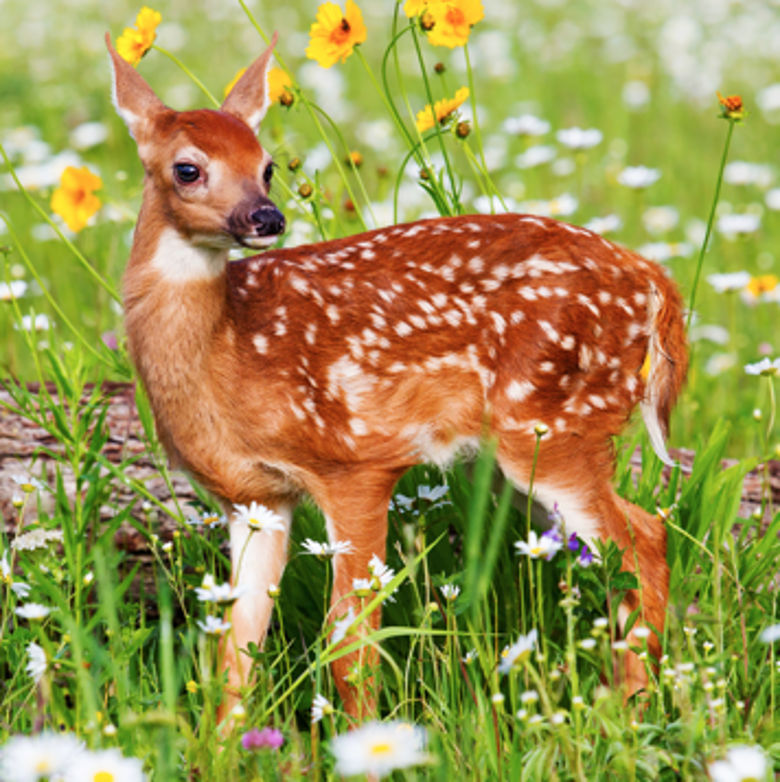 [Speaker Notes: You are correct! This is a picture of a producer.]
Picture
Definition
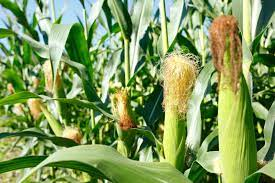 Producers
Example
How do producers impact my life?
[Speaker Notes: Here is the Frayer model filled in with a picture of a producer.]
Directions: Choose the correct definition of producers from the choices below.
A
Organisms that use energy from the sun to make their own food
B
An electric current that can only follow one path
C
A push or pull of an object
D
Anything that has mass and takes up space
[Speaker Notes: Choose the one correct definition of producers from these four choices.]
Directions: Choose the correct definition of producers from the choices below.
A
s
Organisms that use energy from the sun to make their own food
B
An electric current that can only follow one path
C
A push or pull of an object
D
Anything that has mass and takes up space
[Speaker Notes: You are correct! Producers are organisms that use energy from the sun to make their own food.]
Picture
Definition
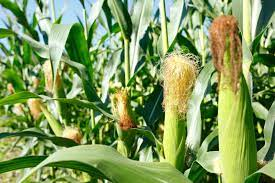 Organisms that use energy from the sun to make their own food
Producer
Example
How do producers  impact my life?
[Speaker Notes: Here is the Frayer model filled in with a picture of and the definition filled in for producers: organisms that use energy from the sun to make their own food.]
Directions: Choose the correct example of a producer from the choices below.
A
sand on the beach
B
cow in the field
C
bird in a tree
D
grass in the yard
[Speaker Notes: Choose the one correct example of producers from these four choices.]
Directions: Choose the correct example of a producer from the choices below.
A
sand on the beach
B
cow in the field
C
bird in a tree
D
grass in the yard
[Speaker Notes: You are correct! An example of a producer is grass in the yard.]
Picture
Definition
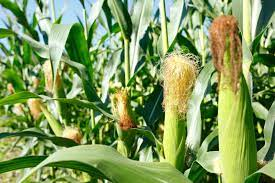 Organisms that use energy from the sun to make their own food
Producer
grass in the yard
Example
How do producers  impact my life?
[Speaker Notes: Here is the Frayer model filled in with a picture of, the definition for, and an example of a producer: grass in the yard.]
Directions: Choose the correct response for “how do producers impact my life?” from the choices below.
A
They store tiny water droplets that can produce rain
B
They warm up the water I drink
C
They help feed me and the other organisms I eat
D
They protect me from infections so I don’t get sick
[Speaker Notes: Choose the one correct response for “how do producers impact my life?” from these four choices.]
Directions: Choose the correct response for “how do producers impact my life?” from the choices below.
A
They store tiny water droplets that can produce rain
B
They warm up the water I drink
C
They help feed me and the other organisms I eat.
D
They protect me from infections so I don’t get sick
[Speaker Notes: You are correct! Producers help feed me and the other organisms I eat.]
Picture
Definition
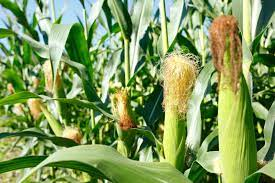 Organisms that use energy from the sun to make their own food
Producer
They help feed me and the
other organisms I eat
grass in the yard
Example
How do producers  impact my life?
[Speaker Notes: Here is the Frayer model with a picture, definition, example, and a correct response to “how do producers impact my life?”: They help feed me and the
other organisms I eat.]
Remember!!!
[Speaker Notes: So remember!]
Producer: organisms that use energy from the sun to make their own food
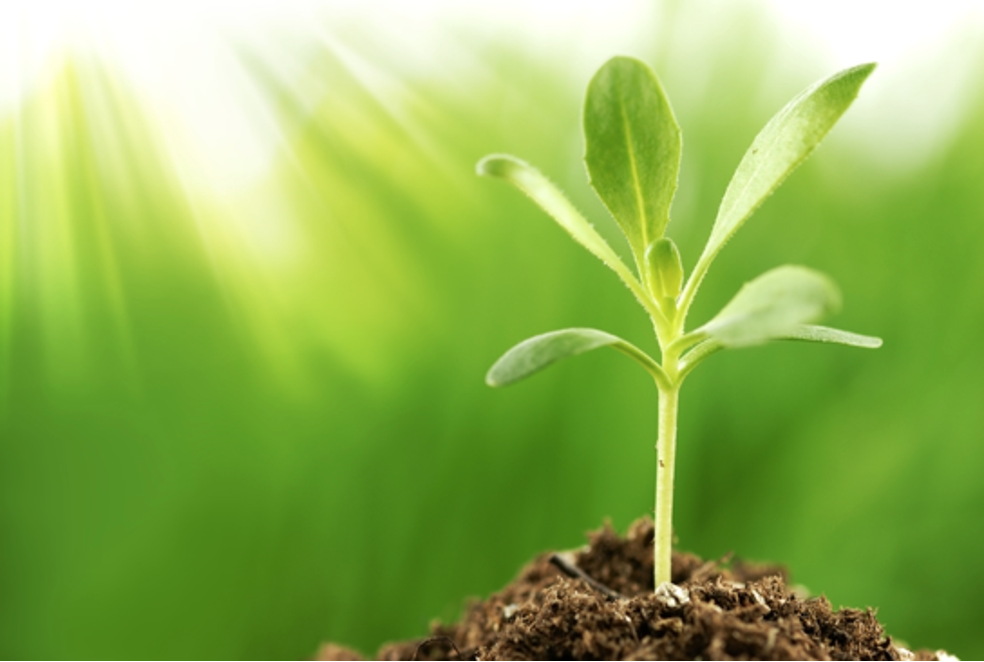 [Speaker Notes: Producers are organisms that use energy from the sun to make their own food.]
Big Question: How do producers interact with other plants and animals?
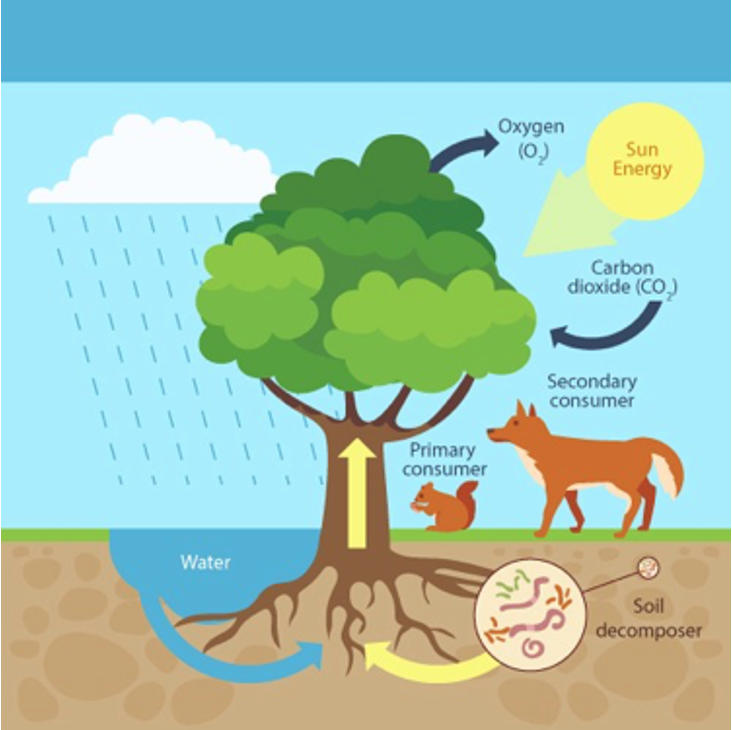 [Speaker Notes: Our “big question” is: How do producers interact with other plants and animals?]
Simulation Activity
Energy Flow Interactive
(PBS Learning Media)
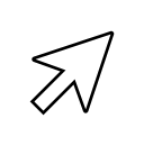 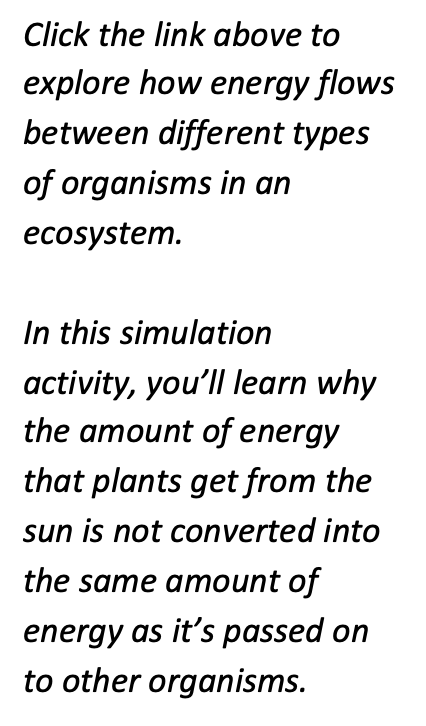 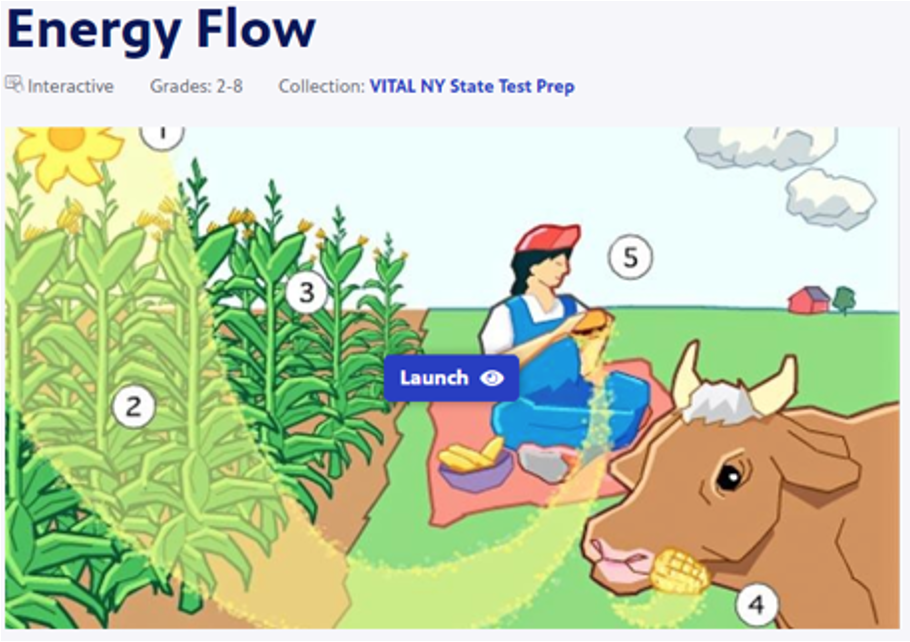 [Speaker Notes: Click the link above to explore how energy flows between different types of organisms in an ecosystem.

Feedback: Providing a rationale during this activity helps students make connections and promotes understanding of the content.]
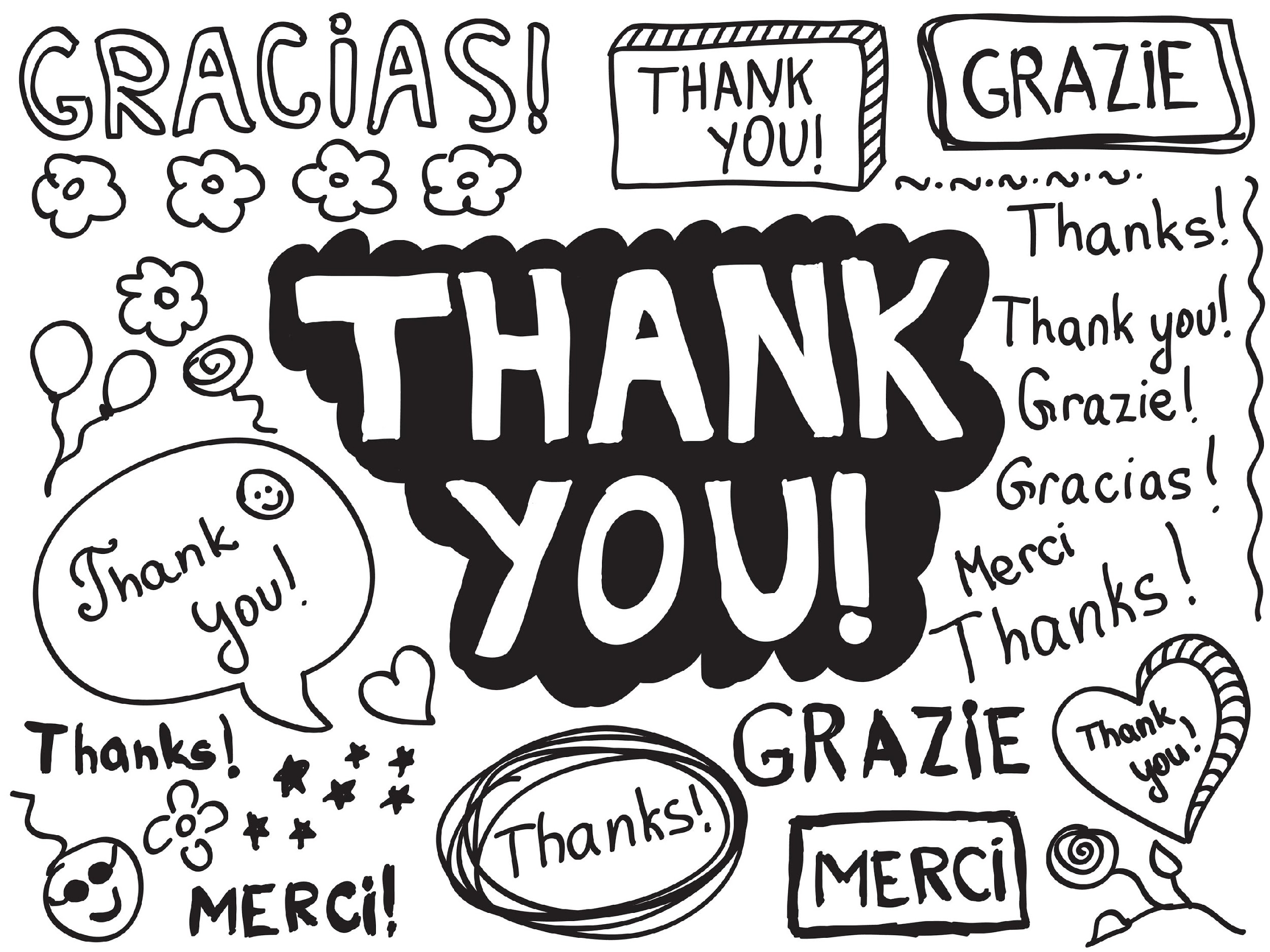 [Speaker Notes: Thanks for watching, and please continue watching CAPs available from this website.]
This Was Created With Resources From:
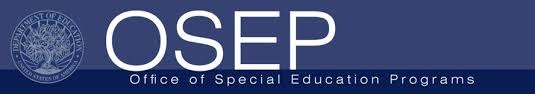 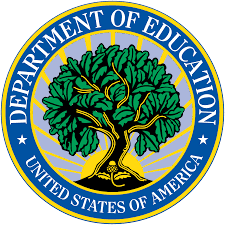 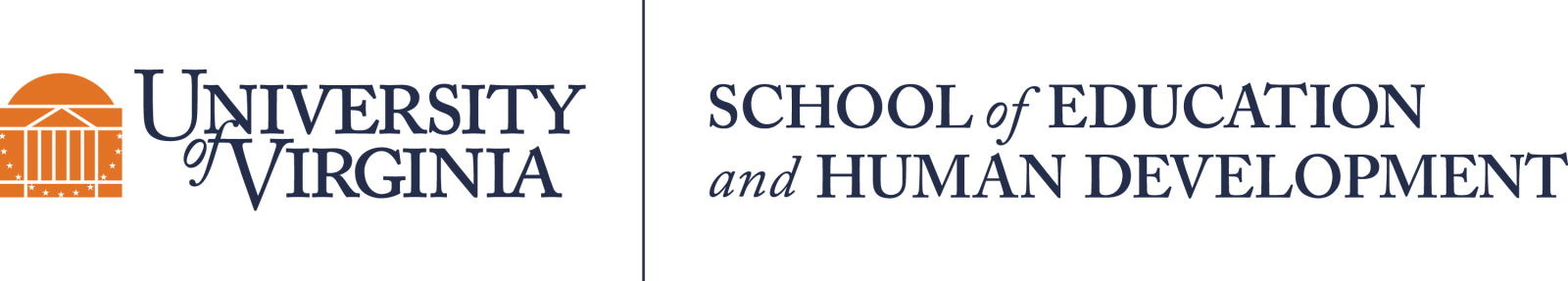 Questions or Comments

 Michael Kennedy, Ph.D.          MKennedy@Virginia.edu 
Rachel L Kunemund, Ph.D.	             rk8vm@virginia.edu